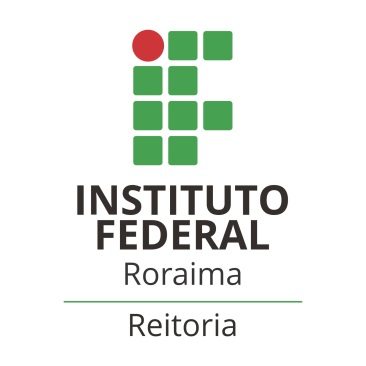 PRÓ-REITORIA DE ENSINO – PROEN
COORDENAÇÃO DE PROGRAMAS E PROJETOS DE ENSINO - CPPE
FÓRUM INTERNO DE ENSINO - FIE
Maio/2017
Integram o rol de Programas e Projetos de Ensino do IFRR:

1. Parfor: Programa Nacional de Formação de Professores da Educação Básica;

2. Pibid: Programa Institucional de Bolsas de Inciação à Docência;

3. Life: Laboratório Interdisciplinar de Formação de Educadores;

4. SIE: Ação Saberes Indígenas na Escola;

5. INOVA: Programa Institucional de Fomento ao Desenvolvimento de Práticas Pedagógicas Inovadoras;

6. Programa Institucional de Bolsas de Monitoria.
Lotação da CPPE:
01 Coordenadora
01 Técnico em Assuntos Educacionais (Remoção provisória)
Ações Desenvolvidas de Novembro/2016 a Maio/2017:
Apoio às ações gerais da Proen (organização de eventos, análise de processos, participação em comissões e etc.);
Relatório do PAT (3º quadrimestre de 2016) e Relatório de Gestão;
Organização do arquivo da CPPE;
Reunião com os coordenadores institucionais dos programas de ensino: PARFOR, AÇÃO SABERES INDÍGENAS NA ESCOLA, LIFE e PIBID;
Análise dos Relatórios Finais de Atividades e Relatórios de Prestação de Contas do Programa INOVA – Edição 2016 – e confecção dos certificados;
Participação na reunião geral do PIBID (18/02);
Parfor: acompanhamento das ações, PPC de Educação Física, nova regulamentação (Portaria n° 82, de 17/04/2017), reuniões (CEFORR, FEPAD, PARFOR/IFRR);
Análise dos Relatórios Finais do Programa de Bolsas de Monitoria – Edição 2016 – confecção e expedição dos certificados (CNP e CAM);
AÇÃO SABERES INDÍGENAS NA ESCOLA
Atendimento aos professores indígenas; acompanhamento dos processos; participação em reuniões de formação e planejamento; auxílio na revisão de documentos; confecção de certificados.
INOVA: viabilização da elaboração, publicação, avaliação e divulgação dos resultados do Edital nº 001/2017/PROEN/IFRR.
Viabilização da publicação do Edital nº 003/2017/PROEN/IFRR – vagas remanescentes do Programa Inova.
MONITORIA: viabilização da elaboração, publicação, avaliação e divulgação dos resultados do Edital nº 002/2017/PROEN/IFRR.
Viabilização da publicação do Edital nº 004/2017/PROEN/IFRR – vagas remanescentes do Programa Inova.
Ações a realizar:
OBRIGADA!cpee@ifrr.edu.br3623-1076